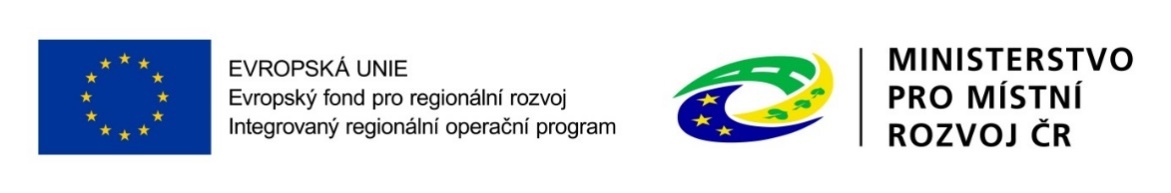 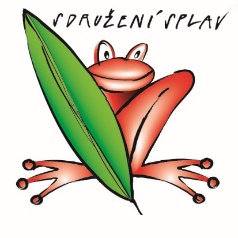 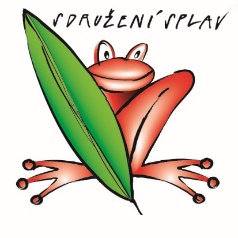 SCLLD v MAS Sdružení SPLAV
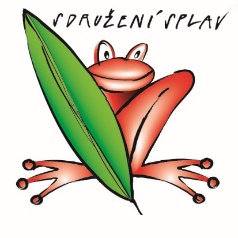 2016 – 22
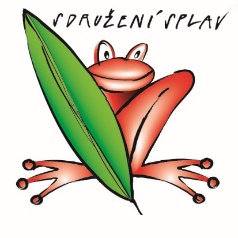 SCLLD MAS Sdružení SPLAV
Program  semináře 10.10. 2017:
Programový rámec Rozvoj venkovských obcí
             – 1.Výzva Ekologická a bezpečná doprava I.      
             – 2.Výzva Výchova a vzdělávání – investice I.
             – 3.Výzva Sociální služby a komunity – investice I.
             – 4.Výzva Řešení krizových situací I.
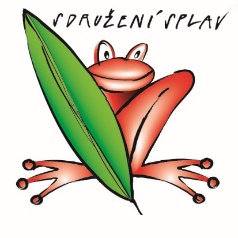 SCLLD MAS Sdružení SPLAV
MAPA ÚZEMÍ
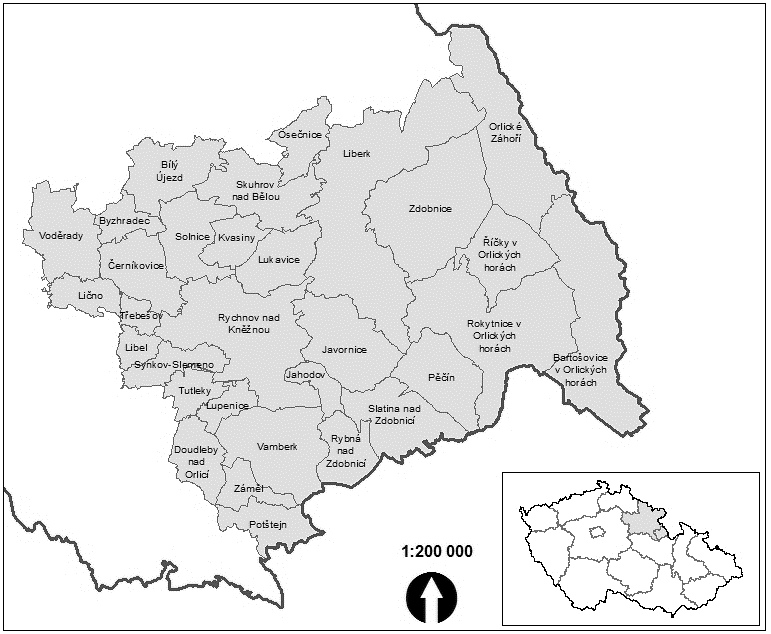 Místně způsobilé jsou náklady vynaložené v souvislosti s aktivitami projektu na území MAS Sdružení SPLAV, tedy na k.ú. obcí Bartošovice v Orlických horách, Bílý Újezd, Byzhradec, Černíkovice, Doudleby nad Orlicí, Jahodov, Javornice, Kvasiny, Libel, Liberk, Lično, Lukavice, Lupenice, Orlické Záhoří, Osečnice, Pěčín, Potštejn, Rokytnice v Orlických horách, Rybná nad Zdobnicí, Rychnov nad Kněžnou, Říčky, Skuhrov nad Bělou, Slatina nad Zdobnicí, Solnice, Synkov–Slemeno, Třebešov, Tutleky, Vamberk, Voděrady, Záměl, Zdobnice.
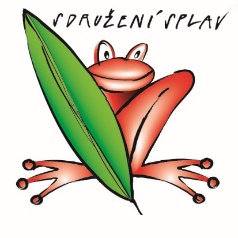 SCLLD MAS Sdružení SPLAV
SCLLD MAS Sdružení SPLAV 2016-22  
4 Programové rámce:

Rozvoj venkovských obcí (Programový rámec Integrovaného regionálního operačního programu) – alokace 47 621 000 Kč

Rozvoj zemědělství a dalších podnikatelských aktivit (Programový rámec Programu rozvoje venkova) – alokace 25 801 000 Kč

Zaměstnanost a sociální stabilita (Programový rámec Operačního programu Zaměstnanost) – alokace 9 540 000 Kč

Zlepšení a ochrana životního prostředí (Programový rámec Operačního programu Životní prostředí) – alokace 2 738 000 Kč
Programový rámec Rozvoj venkovských obcí
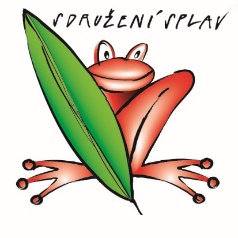 PR IROP Rozvoj venkovských obcí
Harmonogram  výzev v roce 2017
Vyhlašované výzvy:
Ekologická a bezpečná  doprava I.
Výchova a vzdělávání – investice I.
Sociální služby a komunity – investice I.
Řešení krizových situací I.

 23.10. – 30.11.2017:	příjem žádostí 
12/2017 – 2/2018: 	zveřejnění výsledků
 3/2018:	předání dokumentace žádostí na MMR, příprava právního aktu
 realizace:	už po 1.1.2016 – do 31.12.2019

Další výzvy v 2018 – 2020 (+ Sociální podnikání-investice, Kulturní dědictví, Územní plánování)
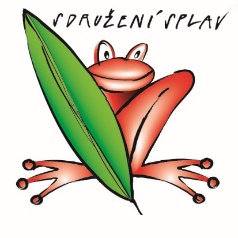 PR IROP Rozvoj venkovských obcí
EKOLOGICKÁ A BEZPEČNÁ DOPRAVA I. – bezpečnost dopravy
bezpečnost (silniční,  železniční, cyklistická a pěší doprava) 
HLAVNÍ AKTIVITY nad 85% celkových nákladů projektu
Rekonstrukce, modernizace a výstavba
- chodníků a pásů pro pěší podél silnic I.- III. třídy a míst. komunikací včetně přechodů pro chodce a míst pro přecházení uzpůsobených pro osoby s omezením pohybu
- bezbariérových komunikací pro pěší k zastávkám HD, nástupiště
- podchodů nebo lávek pro chodce přes silnice nebo železnici, opěrné zdi, ostrůvky
Realizace prvků zvyšujících bezpečnost (osvětlení, silniční prvky, dopravní systémy,..)
Pojem rekonstrukce/modernizace komunikace pro pěší zahrnuje stavební úpravy stávající komunikace spojené s přestavbou zemního tělesa nebo konstrukčních vrstev komunikace, jejímž výsledkem je změna nivelety, směrového vedení nebo šířkového uspořádání komunikace. Rekonstrukce/modernizace se rovněž týká stavebních úprav mostních objektů. Technické řešení musí být v souladu s platnou legislativou a technickými normami.

VEDLEJŠÍ AKTIVITY do 15% celkových nákladů projektu
realizace stavbou vyvolaných investic, zpracování projektových dokumentací, zpracování studie proveditelnosti, provádění inženýrské činnosti ve výstavbě, povinná publicita.
Způsobilé výdaje na hlavní aktivity projektu 
výdaje na realizaci chodníků a pásů pro chodce jako součástí silnice nebo místní komunikace, samostatných chodníků a stezek pro pěší, společných pásů pro cyklisty a chodce v přidruženém prostoru silnic a místních komunikací, stezek pro cyklisty a chodce, včetně všech konstrukčních vrstev a opatření pro osoby s omezenou schopností pohybu a orientace, 
výdaje na realizaci prvků zvyšujících bezpečnost pěší dopravy, podchody, lávky, části mostních objektů a propustků, na kterých je komunikace pro pěší vedena, opěrné zdi, násypy, svahy a příkopy, místa pro přecházení, přechody pro chodce, nástupiště autobusových, trolejbusových a tramvajových zastávek včetně bezbariérového propojení nástupišť,
přejezdy pro cyklisty, jejich nasvětlení a ochranné ostrůvky, vysazené chodníkové plochy, jízdní pruhy pro cyklisty umístěné podél pásu pro chodce v přidruženém prostoru silnic a místních komunikací, stezka pro cyklisty vedená současně s komunikací pro pěší v trase silnice nebo místní komunikace, zábradlí na mostech a zábradlí jako bezpečnostní opatření, svislé a vodorovné dopravní značení a zvýrazňující prvky, světelné signalizační zařízení řídící provoz samostatného přechodu pro chodce nebo samostatného přechodu pro chodce s přejezdem pro cyklisty,
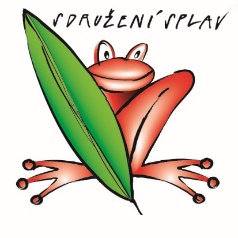 PR IROP Rozvoj venkovských obcí
EKOLOGICKÁ A BEZPEČNÁ DOPRAVA – bezpečnost dopravy
veřejné osvětlení komunikace pro pěší a hlavního dopravního prostoru pozemní komunikace, 
bezpečnostní opatření realizovaná na silnici, místní komunikaci nebo dráze (vychýlení jízdního pruhu, zúžení komunikace, dělicí ostrůvky, vysazené plochy na vjezdech do křižovatky, úpravy povrchu a tvaru křižovatek, zvýšení protismykových vlastností krytu vozovky, zvýrazňující dopravní značení včetně liniových opatření pro cyklisty, zvýrazňující dopravní zařízení a optické prvky, zpomalovací prahy, polštáře a zvýšené plochy, svodidla v nebezpečných úsecích, prvky aktivní bezpečnosti v blízkosti přechodů pro chodce a související telematika, přístroje na měření rychlosti a tabule informující o rychlosti vozidla), 
dešťové vpusti, šachty a přípojky k odvodu vod z povrchu komunikace do kanalizace, 
vegetační úpravy pozemků dotčených stavbou, příprava staveniště, demolice objektů podmiňujících výstavbu, manipulace s kulturními vrstvami zeminy, rekultivace ploch původně zastavěných pozemků, 

Musí být součástí položkového rozpočtu stavby podle předložené projektové dokumentace; projektová dokumentace musí všechny položky zahrnovat v rámci stavebních objektů nebo provozních souborů stavby; příjemce bude se žádostí o platbu předkládat přehled čerpání z jednotlivých položek rozpočtu stavby.
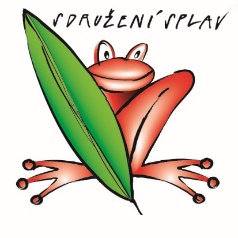 PR IROP Rozvoj venkovských obcí
EKOLOGICKÁ A BEZPEČNÁ DOPRAVA – bezpečnost dopravy
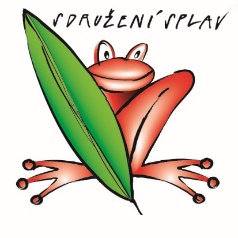 PR IROP Rozvoj venkovských obcí
EKOLOGICKÁ A BEZPEČNÁ DOPRAVA – bezpečnost dopravy
Způsobilé výdaje na vedlejší aktivity projektu 
Výdaje související s komunikací pro pěší: přístřešky a čekárny autobusových, trolejbusových a tramvajových zastávek, související volně dostupné pevné stojany a uzamykatelné boxy na jízdní kola, detekce jejich obsazenosti, lavičky, osvětlení a informační tabule, zálivy autobusových a trolejbusových zastávek, 
Výdaje na stavbou vyvolané investice: stavbou vyvolané ostatní úpravy a přeložky stávajících pozemních komunikací a připojení sousedních nemovitostí, stavbou vyvolané ostatní úpravy a přeložky stávajících inženýrských sítí, drážních objektů a oplocení, provizorní komunikace a lávky pro pěší a cyklisty a přechodné dopravní značení, 
Projektová dokumentace: výdaje na zpracování dokumentací v procesu EIA, dokumentace pro vydání územního rozhodnutí,  dokumentace k oznámení o záměru v území,  projektové dokumentace, zadávací a realizační dokumentace stavby, dokumentace skutečného provedení stavby, dokumentace návrhu dopravního značení, souvisejících průzkumů, geodetických zaměření, studií a posouzení. 
Zabezpečení výstavby: technický dozor investora, autorský dozor, zajištění bezpečnosti a ochrany zdraví při práci, geodetické práce, zkoušky materiálů a konstrukcí na staveništi, výdaje na inženýring projektu
Pořízení služeb bezprostředně souvisejících s realizací projektu: výdaje na zpracování studie proveditelnosti (podle závazné osnovy). 
Povinná publicita: výdaje na povinné informační a propagační nástroje
DPH pokud je žadatel neplátce DPH,
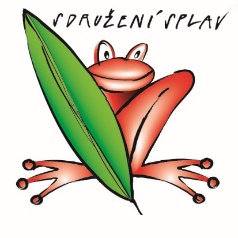 PR IROP Rozvoj venkovských obcí
EKOLOGICKÁ A BEZPEČNÁ DOPRAVA – bezpečnost dopravy
Nezpůsobilé výdaje 
veškeré výdaje spojené s realizací části projektu, která zasahuje mimo území vymezené v integrované strategii CLLD, 
výdaje na výstavbu, rekonstrukci nebo modernizaci, údržbu nebo opravu silnic a místních komunikací přístupných automobilové dopravě s výjimkou výdajů uvedených mezi způsobilými výdaji na hlavní a vedlejší aktivity projektu,  
výdaje na výstavbu, rekonstrukci nebo modernizaci polních a lesních cest, 
výdaje na běžnou údržbu, souvislou údržbu a opravu pozemních komunikací včetně chodníků, 
výdaje na práce zahrnuté do údržby mostů podle technických podmínek, včetně prací pro zajištění funkčního stavu mostu nebo propustku (údržba a opravy), 
výdaje na realizaci nástupišť, přístřešků a čekáren železničních zastávek a zastávek vodní dopravy, 
výdaje na bezbariérové úpravy vstupů do budov, 
výdaje na realizaci parkovišť pro automobily, 
výdaje na zřízení, provoz a odstranění zařízení staveniště, 
výdaje na přípravu a zpracování žádosti o podporu, s výjimkou zpracování studie proveditelnosti, 
výdaje spojené s řízením a administrací projektu,
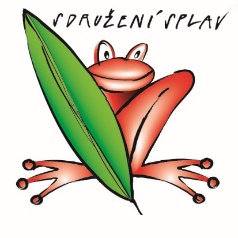 PR IROP Rozvoj venkovských obcí
VÝZVA EKOLOGICKÁ A BEZPEČNÁ DOPRAVA I. - cyklodoprava
2)   cyklodoprava 
HLAVNÍ AKTIVITY nad 85% celkových nákladů projektu
Rekonstrukce, modernizace a výstavba
- samostatných stezek sloužících k dopravě do zaměstnání, škol a za službami
- jízdních pruhů, společných pásů s chodci v přidruženém prostoru silnic a místních komunikací, stojany, boxy, zábradlí, mostky
Úprava a realizace liniových opatření pro cyklisty – piktogramy, dopravní značení
Realizace související doprovodné infrastruktury pro cyklisty stojany na jízdní kola, výsadba doprovodné zeleně, veřejné osvětlení, prvky inteligentních dopravních systémů 

VEDLEJŠÍ AKTIVITY do 15% celkových nákladů projektu
realizace stavbou vyvolaných investic, zpracování projektových dokumentací, zpracování studie proveditelnosti, výkup nemovitostí podmiňujících výstavbu, provádění inženýrské činnosti ve výstavbě, povinná publicita.
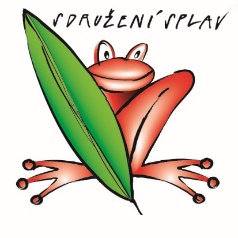 PR IROP Rozvoj venkovských obcí
VÝZVA EKOLOGICKÁ A BEZPEČNÁ DOPRAVA I. - cyklodoprava
Způsobilé výdaje na hlavní aktivity projektu
výdaje na realizaci samostatných stezek pro cyklisty, stezek pro cyklisty a chodce, jízdních pruhů pro cyklisty nebo společných pásů pro cyklisty a chodce v přidruženém prostoru silnic a místních komunikací včetně všech konstrukčních vrstev a opatření pro osoby s omezenou schopností pohybu a orientace, 
výdaje související s komunikací pro cyklisty: volně dostupné pevné stojany a uzamykatelných boxů na jízdní kola, detekce jejich obsazenosti, jejich zastřešení, osvětlení a přímé napojení na komunikaci pro cyklisty, podchody, lávky, části mostních objektů a propustků, na kterých je komunikace pro cyklisty vedena, opěrné zdi, násypy, svahy a příkopy,  přejezdy pro cyklisty, místa pro přecházení a přechody pro chodce, jejich nasvětlení a ochranné ostrůvky, pásy pro chodce umístěné podél jízdních pruhů pro cyklisty v přidruženém prostoru silnic a místních komunikací, zábradlí na mostech a zábradlí jako bezpečnostní opatření, svislé a vodorovné dopravní značení včetně zvýrazňujících prvků, světelné signalizační zařízení řídící provoz samostatného přejezdu pro cyklisty nebo samostatného přechodu pro chodce s přejezdem pro cyklisty, dešťové vpusti, šachty a přípojky k odvodu vod z povrchu komunikace do kanalizace, vegetační úpravy nezpevněných pozemků dotčených stavbou, veřejné osvětlení komunikace pro cyklisty a hlavního dopravního prostoru pozemní komunikace v zastavěném území obce, bezpečnostní opatření realizovaná na silnici, místní komunikaci nebo dráze (vychýlení jízdního pruhu, zúžení komunikace, zvýšení protismykových vlastností krytu vozovky, zvýrazňující dopravní značení, dopravní zařízení a optické prvky, svodidla v nebezpečných úsecích, prvky aktivní bezpečnosti v blízkosti přejezdů pro cyklisty a související telematika),
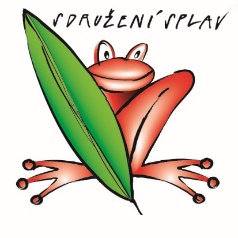 PR IROP Rozvoj venkovských obcí
VÝZVA EKOLOGICKÁ A BEZPEČNÁ DOPRAVA I.- cyklodoprava
další související výdaje: příprava staveniště, demolice objektů podmiňujících výstavbu, manipulace s kulturními vrstvami zeminy, rekultivace ploch původně zastavěných pozemků, výdaje na realizaci svislého a vodorovného dopravního značení vyhrazených jízdních pruhů pro cyklisty, piktogramových koridorů pro cyklisty, vyhrazených jízdních pruhů pro autobusy a jízdní kola v hlavním dopravním prostoru silnic a místních komunikací a na související úpravu svislého a vodorovného dopravního značení těchto pozemních komunikací, 
Musí být součástí položkového rozpočtu stavby podle předložené projektové dokumentace; projektová dokumentace musí všechny položky zahrnovat v rámci stavebních objektů nebo provozních souborů stavby; příjemce bude se žádostí o platbu předkládat přehled čerpání z jednotlivých položek rozpočtu stavby. 

Způsobilé výdaje na vedlejší aktivity projektu 
výdaje související s komunikací pro cyklisty: odpočívadla a jejich vybavení lavičkami, stolky, osvětlením, informačními tabulemi a přístřešky, připojení sousedních nemovitostí maximálně v délce odpovídající šířce komunikace pro pěší souběžné s komunikací pro cyklisty, 
výdaje na stavbou vyvolané investice: stavbou vyvolané ostatní úpravy a přeložky stávajících pozemních komunikací a připojení sousedních nemovitostí, stavbou vyvolané ostatní úpravy a přeložky stávajících inženýrských sítí, drážních objektů a oplocení, provizorní komunikace a lávky pro pěší a cyklisty a přechodné dopravní značení,
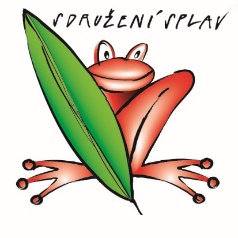 PR IROP Rozvoj venkovských obcí
VÝZVA EKOLOGICKÁ A BEZPEČNÁ DOPRAVA I. - cyklodoprava
výdaje na stavební úpravy a opravy hlavního dopravního prostoru silnic a místních komunikací v části vymezené upravovaným nebo realizovaným vodorovným dopravním značením vyhrazených jízdních pruhů pro cyklisty, piktogramových koridorů pro cyklisty a vyhrazených jízdních pruhů pro autobusy a jízdní kola,
Projektová dokumentace: výdaje na zpracování dokumentací v procesu EIA, dokumentace pro vydání územního rozhodnutí, dokumentace k oznámení o záměru v území, projektové dokumentace pro vydání stavebního povolení, projektové dokumentace pro ohlášení stavby, projektové dokumentace pro provádění stavby, zadávací dokumentace stavby, realizační dokumentace stavby, dokumentace skutečného provedení stavby, dokumentace návrhu dopravního značení, souvisejících průzkumů, geodetických zaměření, studií a posouzení. 
Zabezpečení výstavby: technický dozor investora, autorský dozor, zajištění bezpečnosti a ochrany zdraví při práci, geodetické práce, zkoušky materiálů a konstrukcí na staveništi, výdaje na inženýring projektu. 
Pořízení služeb bezprostředně souvisejících s realizací projektu: výdaje na zpracování studie proveditelnosti (podle závazné osnovy). 
Povinná publicita: výdaje na povinné informační a propagační nástroje
DPH pokud je žadatel neplátce DPH,
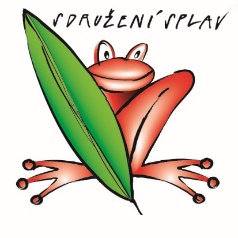 PR IROP Rozvoj venkovských obcí
EKOLOGICKÁ A BEZPEČNÁ DOPRAVA - cyklodoprava
Nezpůsobilé výdaje 
veškeré výdaje spojené s realizací části projektu, která zasahuje mimo území vymezené v integrované strategii CLLD, 
výdaje na výstavbu, rekonstrukci nebo modernizaci, údržbu nebo opravu silnic a místních komunikací přístupných automobilové dopravě s výjimkou výdajů uvedených mezi způsobilými výdaji na hlavní a vedlejší aktivity projektu,  
výdaje na výstavbu, rekonstrukci nebo modernizaci polních a lesních cest, 
výdaje na běžnou údržbu, souvislou údržbu a opravu pozemních komunikací včetně chodníků, 
výdaje na práce zahrnuté do údržby mostů podle technických podmínek, včetně prací pro zajištění funkčního stavu mostu nebo propustku (údržba a opravy), 
výdaje na realizaci úschoven, parkovacích domů a parkovacích věží pro jízdní kola a jiných zařízení ke zpoplatněnému parkování jízdních kol, 
výdaje na realizaci nástupišť, přístřešků a čekáren železničních zastávek a zastávek vodní dopravy, 
výdaje na bezbariérové úpravy vstupů do budov, 
výdaje na zřízení, provoz a odstranění zařízení staveniště, 
výdaje na přípravu a zpracování žádosti o podporu, s výjimkou zpracování studie proveditelnosti, 
výdaje spojené s řízením a administrací projektu,
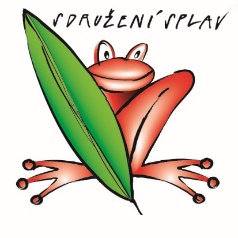 PR IROP Rozvoj venkovských obcí
VÝZVA EKOLOGICKÁ A BEZPEČNÁ DOPRAVA I.
Žadatelé: obce a jejich organizace, DSO a jejich organizace, provozovatelé dráhy nebo drážní dopravy (v případě bezpečnosti dopravy)
Přijatelné výdaje: 250 000 Kč - 1 500 000 Kč
Dotace: 95%, financování ex-post
Povinné přílohy: plná moc, zadávací a výběrová řízení, doklady o právní subjektivitě žadatele, čestné prohlášení o skutečném majiteli, studie proveditelnosti, karta souladu s principy udržitelné mobility
Hodnotící kritéria: splnění formálních náležitostí, soulad se SCLLD a výzvou, trestní bezúhonnost, přijatelnost výdajů, zvýšení bezpečnosti a zlepšení životního prostředí, partnerství, místní význam, bezbariérovost, chodníky, intravilán obce, délka realizace, výše dotace
Studie proveditelnosti musí být zpracována podle závazné osnovy. Slouží k posouzení potřebnosti a realizovatelnosti projektu a usnadňuje podání žádosti o podporu v MS2014+, neboť mnoho údajů, uváděných ve studii, bude využito při vyplňování elektronického formuláře žádosti. Její součástí je finanční a ekonomická analýza projektu.

Karta souladu s principy udržitelné mobility
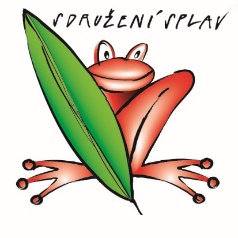 PR IROP Rozvoj venkovských obcí
VÝZVA EKOLOGICKÁ A BEZPEČNÁ DOPRAVA I. – přílohy
Podává se v případě, že projekt se realizuje v obci, která má méně než 50 tis. obyvatel
Účelem Karty je doložit, že projekt je připraven v souladu s principy udržitelné mobility. Při závěrečném ověření způsobilosti projektu bude CRR na podkladě Karty vyplněné žadatelem ověřovat, zda předložený projekt je:
v souladu se  strategií udržitelné mobility – je v souladu s existujícím strategickým dokumentem a přispívá k naplnění principů udržitelné mobility;
integrován – navazuje na obdobné projekty, síť v okolí, nebo má potenciál synergicky působit s jinými projekty;
je připravován v participativním duchu – byl projednán s veřejností, s užší cílovou skupinou, nebo byl zveřejněn v médiích.
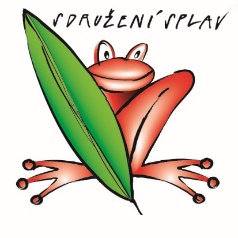 PR IROP Rozvoj venkovských obcí
VÝZVA EKOLOGICKÁ A BEZPEČNÁ DOPRAVA I. – příklady projektů
Zvýšení bezpečnosti v dopravě - Cílem projektu je vybudování dvou přechodů pro chodce v obci a oprava pravostranného chodníku podél uvedené komunikace v úseku km 0,152 - 0,545 tak, aby byla zajištěna větší bezpečnost pěší dopravy.
Zvýšení bezpečnosti pěších komunikací - V rámci realizace projektu dojde k opravě pěších komunikací, které výrazně zvýší bezpečnost a kvalitu provozu v obci. 
Společná stezka pro pěší a cyklisty,  Stezka pro chodce a cyklisty se společným provozem, Zvýšení bezpečnosti pro pěší Komunikace pro pěší, Prodloužení chodníku pro pěší, Rekonstrukce chodníků podél komunikace, Bezpečnost pohybu chodců v obci, Chodník a veřejné osvětlení podél silnice II, Chodníky a autobusová zastávka, Výstavba chodníkového tělesa, Přechody pro chodce v obci
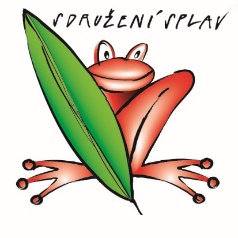 PR IROP Rozvoj venkovských obcí
VÝZVA VÝCHOVA A VZDĚLÁVÁNÍ – INVESTICE I. – žadatelé a výdaje
Žadatelé: zařízení péče o děti do 3 let, školy a školská zařízení v oblasti předškolního, základního, středního vzdělávání a vyšší odborné školy, kraje a jejich organizace, obce, organizační složky státu a jejich organizace, NNO, církve a její organizace (vykonávají činnost v oblasti práce s dětmi a mládeží, v oblasti školství, nebo v oblasti vzdělávání, školení a osvěty), další subjekty podílející se na realizaci vzdělávacích aktivit

Přijatelné výdaje: 250 000 Kč - 1 200 000 Kč

Dotace: 95%, financování ex-post (nutné předfinancovat projekt)
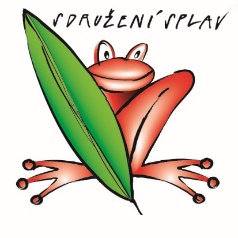 PR IROP Rozvoj venkovských obcí
VÝZVA VÝCHOVA A VZDĚLÁVÁNÍ – INVESTICE I. − příjemci
Infrastruktura pro předškolní vzdělávání 

 podmínkou odůvodněné nutné zvýšení kapacity (udržitelnost 5 let)

Příjemci: MŠ, dětské skupiny, služby (spolky) péče o děti, lesní školky, mateřská centra



Infrastruktura pro základní, střední, vyšší odborné, celoživotní vzdělávání, zájmové a 
neformální vzdělávání

Příjemci: podpora škol a školských zařízení, domů dětí a mládeže, středisek volného času a
dalších vzdělávacích institucí
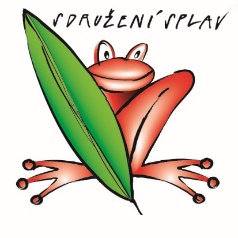 PR IROP Rozvoj venkovských obcí
VÝZVA VÝCHOVA A VZDĚLÁVÁNÍ – INVESTICE I. – podporované aktivity
ve vazbě na:
klíčové kompetence: komunikace v cizích jazycích, práce s digitálními technologiemi, 
	přírodní vědy, technické a řemeslné obory
zabezpečení bezbariérovosti
rozšiřování kapacit kmenových učeben (v odůvodněných případech SVL)

Podporované aktivity:
 stavby, stavební úpravy a pořízení vybavení spojené s výstavbou nové a rekonstrukcí 
	stávající infrastruktury (nová stavba vyjma zájmového a neformálního vzdělávání)
 nákup vybavení budov a učeben a kompenzačních pomůcek a vybavení (v souvislosti s 
	projektem)
 zajištění vnitřní konektivity škol a připojení k internetu (podle předepsaného standardu)
 pořízení bezpečnostních prvků a zařízení, osvětlení, zabezpečení
 úpravy venkovního prostranství (zeleň v okolí budov a herní prvky)
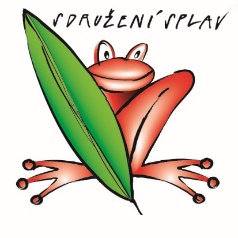 PR IROP Rozvoj venkovských obcí
VÝZVA VÝCHOVA A VZDĚLÁVÁNÍ – INVESTICE I. – aktivity
Typické příklady projektů:
 Stavební úpravy a přístavba MŠ vedoucí k navýšení kapacity
 Rekonstrukce a vybavení učebny IT, přírodních věd - Základní škola
 Infrastruktura pro polytechnickou výchovu v ZŠ, Venkovní učebna

Další možné příklady projektů:
 Zvýšení kvality vzdělávání v rámci předmětu Svět práce - rekonstrukce učebny kuchyňky na nové moderní prostory pro výuku pracovních činností, řemeslnou výrobu v rámci výuky zaměřené na výrobu jídel, dílničky pro 1. stupeň a především výuku v rámci předmětu Svět práce. Realizovány - stavební úpravy zajišťující rovněž bezbariérový přístup jak do budovy školy, tak do rekonstruované učebny a bezbariérové WC. 
 Multimediální učebna - Malotřídní škola chce realizovat půdní vestavbu a vytvořit zde multimediální učebnu pro výuku cizích jazyků, informatiky a přírodních věd, včetně zajištění bezbariérovosti školy. Výstupy projektu budou sloužit rovněž zájmovému a neformálnímu vzdělávání v rámci obecního spolku.
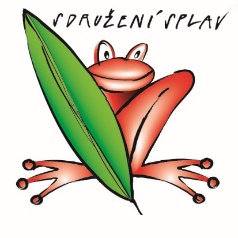 PR IROP Rozvoj venkovských obcí
VÝZVA VÝCHOVA A VZDĚLÁVÁNÍ – INVESTICE I. – nezpůsobilé výdaje
Nezpůsobilé výdaje:

opravy,
výdaje na stávající kmenové učebny,
učebny a vybavení bez vazby na klíčové kompetence,
učebny a vybavení na klíčové kompetence, které nejsou v MAP/KAP
auly, amfiteátry, sportoviště,  jídelny a kuchyně (mimo předškolního vzdělávání),
ředitelny, sborovny ZŠ, SŠ/VOŠ.
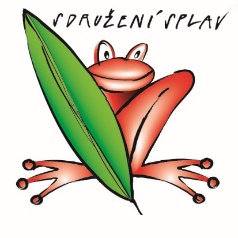 PR IROP Rozvoj venkovských obcí
VÝZVA VÝCHOVA A VZDĚLÁVÁNÍ – INVESTICE I. – kritéria
Kritéria závěrečného ověření způsobilosti (př.)
Bezbariérovost, fyzická dostupnost,
Soulad s MAP/KAP,
Nediskriminace, nesegregace,
Naplnění standardu konektivity,
Projekt není zaměřen na výstavbu nové školy (ZŠ, SŠ/VOŠ),
Projekt není zaměřen na výstavbu nové budovy pro aktivity zájmového, neformálního nebo celoživotního vzdělávání,
Projekt prokazatelně řeší nedostatek kapacit v území.
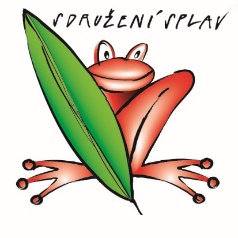 PR IROP Rozvoj venkovských obcí
VÝZVA VÝCHOVA A VZDĚLÁVÁNÍ – INVESTICE I. – MAP, KAP
Akční plány vzdělávání
Projekt musí být v době podání žádosti zapsán a schválen v MAP pro území ORP Rychnov n/K nebo v KAP pro území Královéhradeckého kraje.
Místní akční plán vzdělávání (MAP)
Strategický rámec schválený Řídicím výborem MAP
zacílení priorit  MŠ, ZŠ a zájmového, neformálního a celoživotního vzdělávání; 
Krajský akční plán vzdělávání (KAP)
Seznam projektových záměrů pro investiční intervence
zacílení priorit SŠ/VOŠ a zájmového, neformálního a celoživotního vzdělávání
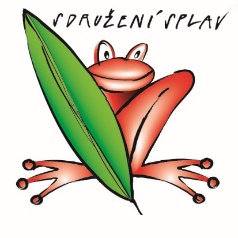 PR IROP Rozvoj venkovských obcí
VÝZVA VÝCHOVA A VZDĚLÁVÁNÍ – INVESTICE I. – MAP, KAP
Přílohy žádosti

Plná moc
Zadávací a výběr. řízení
Doklady oprávní subjektivitě (vyjma obcí)
Výpis z rejstříku trestů – příloha zrušena
Studie proveditelnosti
Doklad o vztahu k nemovitosti (vlastnictví, nájem, právo užívání min. 5 let od ukončení realizace projektu)
Žádost o stavební povolení nebo ohlášení
Územní rozhodnutí
Projektová dokumentace k povolení stavebního úřadu
Rozpočet projektu s dělením na objekty a hlavní a vedlejší výdaje
Čestné prohlášení o skutečném majiteli
Specifické přílohy – Výpis z Rejstříku škol, stanoviska Kraje, smlouvy o spolupráci, doklady o kapacitě zařízení
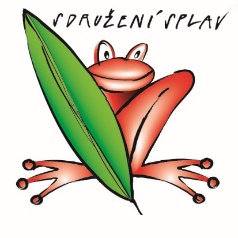 PR IROP Rozvoj venkovských obcí
VÝZVA SOCIÁLNÍ SLUŽBY A KOMUNITY I. – sociální služby
rozvoj sociálních služeb (centra denních služeb, denní stacionáře, týdenní stacionáře, domovy pro osoby se zdravotním postižením, chráněné bydlení, azylové domy, domy na půl cesty, zařízení pro krizovou pomoc, nízkoprahová denní centra, nízkoprahová zařízení pro děti a mládež, noclehárny, terapeutické komunity, odborné sociální poradenství, sociálně terapeutické dílny, sociální rehabilitace, pracoviště rané péče, intervenční centra, zařízení následné péče, podpora samostatného bydlení, pečovatelská služba, osobní asistence, odlehčovací služby, sociálně aktivizační služby pro seniory a osoby se zdravotním postižením, sociálně aktivizační služby pro rodiny s dětmi, kontaktní centra, terénní programy, tísňová péče, průvodcovské a předčitatelské služby.
HLAVNÍ AKTIVITY nad 85% celkových nákladů projektu
Stavby, rekonstrukce a úpravy objektu, či zázemí pro poskytování sociálních služeb a sociální práce s cílovými skupinami a komunitní centra
    Nákup vybavení zařízení a vybavení k provozování zařízení (pouze v souvislosti se stavbou)
Zázemím je myšleno zázemí pro uživatele a pracovníky, kteří zajišťují tyto služby. 
Terénními službami se rozumí sociální služby, které jsou cílové skupině poskytovány v jejím přirozeném sociálním prostředí. 
Pořízené vybavení musí sloužit k realizaci projektu s přímou vazbou na poskytování daných služeb.
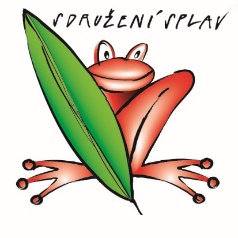 PR IROP Rozvoj venkovských obcí
VÝZVA SOCIÁLNÍ SLUŽBY A KOMUNITY I. – sociální služby
VEDLEJŠÍ AKTIVITY do 15% celkových nákladů projektu
demolice staveb na místě realizace projektu, zeleň v okolí budov a na budovách (zelené zdi a střechy, aleje, hřiště a parky), parkovací stání v rámci areálu nezbytné pro provoz zařízení, příjezdové komunikace v areálu zařízení a nezbytné doprovodné vybavení, zabezpečení výstavby (technický dozor investora, BOZP, autorský dozor), projektová dokumentace stavby, EIA, studie proveditelnosti, zpracování zadávacích podmínek k zakázkám a organizace výběrových a zadávacích řízení, povinná publicita, nákup služeb, které tvoří součást pořízení dlouhodobého hmotného a nehmotného majetku, nejsou-li tyto služby součástí pořizovací ceny vybavení (např. školení na ovládání pořízeného vybavení, není-li tato služba součástí pořizovací ceny vybavení).
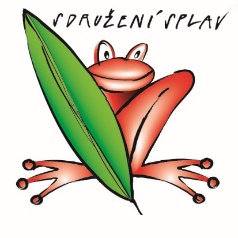 PR IROP Rozvoj venkovských obcí
VÝZVA SOCIÁLNÍ SLUŽBY A KOMUNITY I. – sociální služby
Způsobilé výdaje na hlavní aktivity projektu
 Stavby, stavební úpravy, rekonstrukce  stavby, přístavby, nástavby, stavební úpravy a rekonstrukce budov sloužících k poskytování registrovaných sociálních služeb, 
Vytvoření zázemí pro poskytování registrovaných sociálních služeb, pořízení vybavení pro zajištění provozu zařízení s vazbou na poskytování služeb, 
 Budování a modernizace související inženýrské sítě (vodovod, kanalizace, plyn, elektrické vedení) v rámci stavby, která je součástí projektu a projektové dokumentace stavby (způsobilým výdajem je přípojka realizovaná i mimo pozemek hlavní stavby, pokud je součástí projektové dokumentace a souvisí s realizovaným projektem),
Způsobilé výdaje pro vedlejší aktivity projektu 
 Zeleň v okolí budov a na budovách (zelené zdi a střechy, aleje, hřiště, sportovní hřiště a parky), 
 Demolice staveb na místě realizace projektu, 
 Parkovací stání v rámci areálu nezbytné pro provoz zařízení, příjezdové komunikace v areálu a nezbytné doprovodné vybavení, 
 Zabezpečení výstavby, projektová dokumentace stavby, EIA, 
 Studie proveditelnosti, zpracování zadávacích podmínek k zakázkám a organizace výběrových a zadávacích řízení, povinná publicita,  nákup služeb, které tvoří součást pořízení dlouhodobého hmotného a nehmotného majetku, nejsou-li tyto služby součástí pořizovací ceny vybavení,
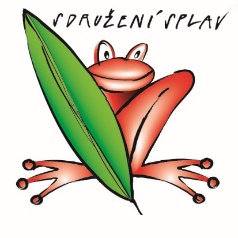 PR IROP Rozvoj venkovských obcí
VÝZVA SOCIÁLNÍ SLUŽBY A KOMUNITY I. – komunitní centra
2) rozvoj komunitních center (veřejná víceúčelová zařízení, ve kterých se setkávají členové komunity s cílem zlepšit sociální situaci jednotlivců a komunity jako celku. Komunitní centrum realizuje sociální, vzdělávací, volnočasové aktivity, kulturní a zájmové akce, které vyplývají z tradic a zvyků komunity či krajové oblasti a jsou přístupné všem obyvatelům lokality. Členové komunity se aktivně účastní fungování komunitního centra a rozhodování o jeho podobě formou veřejného projednávání o náplni provozu a vyhodnocování funkčnosti komunitního centra. Komunitní centrum poskytuje kombinaci komunitních a veřejných služeb, minimálního základního sociálního poradenství, popřípadě sociální služby v ambulantní a terénní formě se zaměřením na řešení nepříznivé sociální situace a sociálního začleňování). 
HLAVNÍ AKTIVITY nad 85% celkových nákladů projektu
  Stavby a stavební práce spojené s výstavbou infrastruktury komunitního centra včetně vybudování přípojky pro přivedení inženýrských sítí, 
  Rekonstrukce a stavební úpravy existujícího objektu a zázemí pro poskytování aktivit komunitních center včetně sociálních služeb, budou-li v projektu poskytovány, 
  Vybavení pro zajištění provozu zařízení, 
Pořízení vybavení bude podporováno, budou-li součástí projektu další aktivity (stavby, rekonstrukce a úpravy objektu, či zázemí pro poskytování aktivit komunitních center). Pořízení vybavení nemůže být samostatný projekt. Potřebnost pořízení vybavení musí být odůvodněna ve studii proveditelnosti.
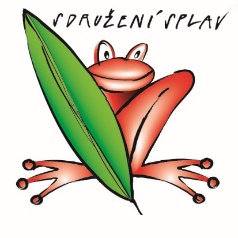 PR IROP Rozvoj venkovských obcí
VÝZVA SOCIÁLNÍ SLUŽBY A KOMUNITY I. – komunitní centra
VEDLEJŠÍ AKTIVITY do 15% celkových nákladů projektu
demolice staveb na místě realizace projektu, úpravy veřejných prostranství zeleň v okolí budov a na budovách (zelené zdi a střechy, aleje, hřiště a parky), parkovací stání v rámci areálu nezbytné pro provoz zařízení, příjezdové komunikace v areálu zařízení a nezbytné doprovodné vybavení, zabezpečení výstavby (technický dozor investora, BOZP, autorský dozor), projektová dokumentace stavby, EIA, studie proveditelnosti, zpracování zadávacích podmínek k zakázkám a organizace výběrových a zadávacích řízení, povinná publicita, nákup služeb, které tvoří součást pořízení dlouhodobého hmotného a nehmotného majetku, nejsou-li tyto služby součástí pořizovací ceny vybavení (např. školení na ovládání pořízeného vybavení, není-li tato služba součástí pořizovací ceny vybavení).
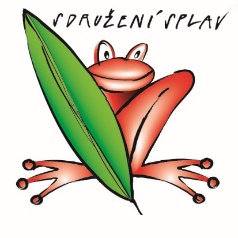 PR IROP Rozvoj venkovských obcí
VÝZVA SOCIÁLNÍ SLUŽBY A KOMUNITY I. – komunitní centra
Způsobilé výdaje na hlavní aktivity projektu
   stavby, stavební úpravy, rekonstrukce stavby, přístavby, nástavby, stavební úpravy a rekonstrukce budov  sloužící komunitnímu centru, 
  vytvoření zázemí pro poskytování služeb komunitního centra,
   budování a modernizace související inženýrské sítě (vodovod, kanalizace, plyn, elektrické vedení) v rámci stavby, která je součástí projektu a projektové dokumentace stavby (způsobilým výdajem je přípojka realizovaná i mimo pozemek hlavní stavby, pokud je součástí projektové dokumentace a souvisí s realizovaným projektem).
Způsobilé výdaje pro vedlejší aktivity projektu 
  úpravy venkovních prostranství, zeleň v okolí budov a na budovách (zelené zdi a střechy, aleje, hřiště, sportovní hřiště a parky), 
  demolice staveb na místě realizace projektu, 
  parkovací stání v rámci areálu nezbytné pro provoz zařízení, příjezdové komunikace v areálu a nezbytné doprovodné vybavení, 
  zabezpečení výstavby (technický dozor investora, BOZP, autorský dozor), projektová dokumentace stavby, EIA, 
  studie proveditelnosti, zpracování zadávacích podmínek k zakázkám a organizace výběrových a zadávacích řízení, povinná publicita,  nákup služeb, které tvoří součást pořízení dlouhodobého hmotného a nehmotného majetku, nejsou-li tyto služby součástí pořizovací ceny vybavení,
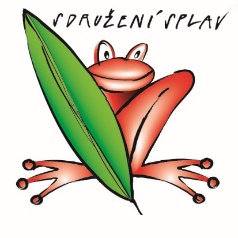 PR IROP Rozvoj venkovských obcí
VÝZVA SOCIÁLNÍ SLUŽBY A KOMUNITY I. – sociální bydlení
3)   sociální bydlení (Sociální byt se základním vybavením je určen pro osoby, které v důsledku nepříznivých životních okolností nemají přístup k bydlení, a jsou schopné plnit povinnosti vyplývající z nájemního vztahu. Sociální byty musí splňovat parametry sociálního bydlení, stanovené pro IROP, technické parametry, finanční parametry, podmínky předcházení segregace a podmínky nakládání se sociálními byty. Pokud má bytový dům nebo vchod se samostatným číslem popisným více než osm bytových jednotek, musí být podíl sociálních bytů na celkovém počtu bytů nejvýše 20 %.Tato povinnost se netýká bytových domů či vchodů bytového domu se samostatným číslem popisným, které mají maximálně osm bytových jednotek).
HLAVNÍ AKTIVITY nad 85% celkových nákladů projektu
  Rekonstrukce a úpravy domu nebo bytu, 
  Rekonstrukce a úpravy společných prostor bytového domu, společné prostory bytového domu jsou definovány nařízením vlády č. 366/2013 Sb., o úpravě některých záležitostí souvisejících s bytovým spoluvlastnictvím, 
  Pořízení základního vybavení bytové jednotky,
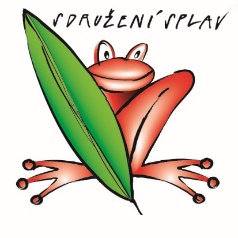 PR IROP Rozvoj venkovských obcí
VÝZVA SOCIÁLNÍ SLUŽBY A KOMUNITY I. – sociální bydlení
VEDLEJŠÍ AKTIVITY do 15% celkových nákladů projektu
demolice staveb na místě realizace projektu, zeleň v okolí budov a na budovách (zelené zdi a střechy, aleje, hřiště a parky), zabezpečení výstavby (technický dozor investora, BOZP, autorský dozor), projektová dokumentace stavby, EIA, studie proveditelnosti, zpracování zadávacích podmínek k zakázkám a organizace výběrových a zadávacích řízení, povinná publicita, nákup služeb, které tvoří součást pořízení dlouhodobého hmotného a nehmotného majetku, nejsou-li tyto služby součástí pořizovací ceny vybavení (např. školení na ovládání pořízeného vybavení, není-li tato služba součástí pořizovací ceny vybavení). 
Parametry sociálního bydlení v IROP 
sociální bydlení splňuje stavebně technické parametry dané stavebními předpisy budov pro bydlení, 
sociálním bytem se rozumí standardní bytová jednotka se základním vybavením bez nábytku (byt bude vybaven umyvadlem, sprchou nebo vanou, WC, kuchyňskou linkou, varnou deskou a troubou), 
sociální bydlení je určeno osobám z cílových skupin, tj. osobám v bytové nouzi, 
sociální byt musí být umístěný v zastavěném nebo zastavitelném území podle územního plánu, 
sociální bydlení musí být umístěno v lokalitě, která nevede k segregaci cílové skupiny, 
pořízené či rekonstruované bytové objekty sociálního bydlení musí být umístěny v běžné zástavbě s občanskou vybaveností, 
v lokalitě musí být zajištěná veřejná doprava, 
projekt sociálního bydlení musí naplňovat všechny požadavky na občanskou vybavenost, žadatel je popíše v kapitole 4 Studie proveditelnosti
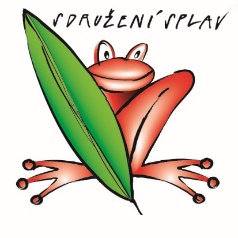 PR IROP Rozvoj venkovských obcí
VÝZVA SOCIÁLNÍ SLUŽBY A KOMUNITY I. – sociální bydlení
Podmínky pro nakládání se sociálními byty 
Příjemce nepodmíní uzavření smlouvy o nájmu složením finančních prostředků 
Nájemné za 1 m2 podlahové plochy sociálního bytu, sjednané při uzavření nájemní smlouvy nebo změněné v průběhu trvání nájemního vztahu, nesmí překročit 57,50 Kč. Limit nájemného je možno upravit, jestliže růst měsíčního úhrnného indexu spotřebitelských cen za domácnosti překročí podle údajů Českého statistického úřadu od posledního stanovení limitu 5 %. 
Příjemce je povinen uzavřít nájemní smlouvu k bytu pouze s osobou z cílové skupiny, kdy minimálně 50 % členů, užívajících domácnost, musí být v ekonomicky produktivním věku, tj. ve věku 15 až 64 let. Nájemní smlouva může být uzavřena s osobou z cílové skupiny, která není v ekonomicky produktivním věku (tj. 65 let a výše), avšak minimálně dalších 50 % členů, užívajících domácnost, je v ekonomicky produktivním věku (tj. ve věku 15 až 64 let). 
Nájemní smlouva bude uzavřena s osobou, která prokáže, že její průměrný čistý měsíční příjem v období 12 kalendářních měsíců před uzavřením nájemní smlouvy nepřesáhl 0,5 násobek průměrné měsíční mzdy podle údajů ČSÚ. 
Nájemní smlouva se uzavře na dobu určitou minimálně na jeden kalendářní rok a nejdéle na 2 roky s možností jejího opakovaného prodloužení podle konkrétní situace nájemce. 
Nájemní smlouva může být uzavřena pouze s osobou, která nemá uzavřenou jinou nájemní smlouvu, nemá ve vlastnictví ani spoluvlastnictví bytový dům, rodinný dům, byt, dům pro rekreační nebo jiné ubytovací účely. Tato podmínka se vztahuje na všechny osoby užívající domácnost sociálního bydlení. 
Po dobu udržitelnosti projektu musí být cílové skupině v sociálních bytech dostupná podpora ve formě sociální práce. Sociální prací je myšleno poskytování sociální služby podle zákona č. 108/2006 Sb., o sociálních službách, ve znění pozdějších předpisů, nebo další sociální práci, jejímž gestorem je kvalifikovaný sociální pracovník. Tato služba má inkluzivní
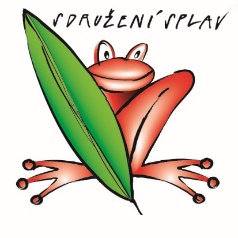 PR IROP Rozvoj venkovských obcí
VÝZVA SOCIÁLNÍ SLUŽBY A KOMUNITY I. – nezpůsobilé výdaje
Nezpůsobilé výdaje projektu 
výdaje spojené s realizací části projektu, která zasahuje mimo území MAS
výdaj, který nesouvisí s cíli projektu nebo který není možno doložit písemnými doklady, 
výdaje nesplňující principy hospodárnosti, účelnosti a efektivnosti 
 výdaje na nákup nemovitostí a dopravních prostředků
náklady na mzdy, platy, ostatní osobní náklady, povinné pojistné, cestovní náhrady, provozní a režijní výdaje, opravy a údržba, výdaje na nepovinnou publicitu, výdaje na řízení a administraci projektu, výdaje na doplňující průzkumy, posudky a analýzy nesouvisející s vypracováním studie proveditelnosti, výdaje na uzavření kupní smlouvy, popř. smlouvy o smlouvě budoucí kupní, k nákupu nemovitosti, výdaje na vyhotovení znaleckého posudku, poplatky za zápis do katastru nemovitostí, vady díla, DPH s nárokem na odpočet nebo její část, 
výdaje vzniklé nad rámec Rozhodnutí/Stanovení výdajů, 
výdaje na bankovní záruky, pojištění, bankovní poplatky, sankce, pokuty a penále, 
odpisy dlouhodobého hmotného a nehmotného majetku, 
výdaje na audit projektu, 
výdaje na nákup služeb, s výjimkou služeb tvořících součást pořízení dlouhodobého hmotného a nehmotného majetku, nejsou-li součástí pořizovací ceny vybavení, přípravy a realizace projektu vyjmenovaných ve způsobilých vedlejších aktivitách a přípravy a realizace zadávacích a výběrových řízení,
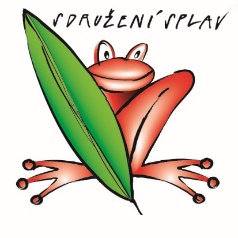 PR IROP Rozvoj venkovských obcí
VÝZVA SOCIÁLNÍ SLUŽBY A KOMUNITY I. - žadatelé, výdaje
Žadatelé: kraje a jejich organizace, obce, DSO a jejich organizace, organizační složky státu nebo jejich organizace, NNO, církve a její organizace 
Sociální bydlení pouze obce, NNO, církve a jejich organizace
Cílové skupiny: osoby sociálně vyloučené a sociálním vyloučením ohrožené (soc. bydlení – osoby v bytové nouzi, senioři nad 65 let do 50% obyvatel bytu mimo děti do 14let)
Přijatelné výdaje: 250 000 Kč- 2 000 000 Kč
Dotace: 95%, financování ex-post
Povinné přílohy: plná moc, projektová dokumentace a stavební povolení, položkový rozpočet, zadávací a výběrová řízení, doklady o právní subjektivitě žadatele, čestné prohlášení o skutečném majiteli, studie proveditelnosti, souhlasné stanovisko Kraje, pověřovací akt k výkonu soc. služby, nepovinné přílohy
Hodnotící kritéria: splnění formálních náležitostí, soulad se SCLLD, výzvou a strategií soc. začleňování, trestní bezúhonnost, přijatelnost výdajů, zacílení na osoby v ekonom.aktivním věku, partnerství, spolupráce, víceúčelovost, místní význam, rekonstrukce, terénní služby, délka realizace, výše dotace
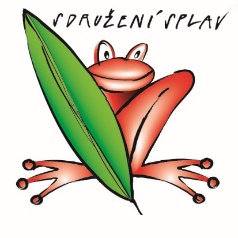 PR IROP Rozvoj venkovských obcí
VÝZVA SOCIÁLNÍ SLUŽBY A KOMUNITY I. - přílohy
souhlasné stanovisko Kraje
Kompetentní subjekt, který vydal střednědobý plán rozvoje sociálních služeb kraje, vyjadřuje souhlas/nesouhlas   s projektem (název projektu, název žadatele, adresa místa realizace projektu), předkládaným do výzvy „Sociální infrastruktura – integrované projekty CLLD“ Ministerstva pro místní rozvoj pro specifický cíl 2.1 Zvýšení kvality a dostupnosti služeb vedoucí k sociální inkluzi Integrovaného regionálního operačního programu. 
Kompetentní subjekt ………………….. vyjadřuje souhlas/nesouhlas1 s projektem z dotace 60. výzvy IROP „Sociální infrastruktura – integrované projekty CLLD“ Ministerstva pro místní rozvoj pro specifický cíl 2.1.                                            
V………………………………. dne……………..

                                                                                 podpis  oprávněné osoby
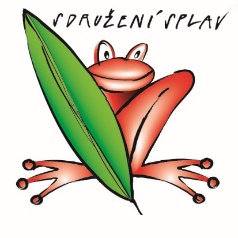 PR IROP Rozvoj venkovských obcí
VÝZVA SOCIÁLNÍ SLUŽBY A KOMUNITY I. - přílohy
pověřovací akt k výkonu soc. služby
ŽÁDOST O POVĚŘENÍ K ZAJIŠTĚNÍ SLUŽBY OBECNÉHO HOSPODÁŘSKÉHO ZÁJMU
Žadatel: 
žádá o pověření k zajištění služby obecného hospodářského zájmu sociální bydlení dle podmínek programu IROP „Sociální bydlení“.
Sociální bydlení bude zajištováno v bytech vzniklých v rámci akce (název akce) dotované z programu  IROP specifického cíle 2.1 ZVÝŠENÍ KVALITY A DOSTUPNOSTI SLUŽEB VEDOUCÍ K SOCIÁLNÍ INKLUZI výzvy č. 60 SOCIÁLNÍ BYDLENÍ.
Předpokládané celkové investiční náklady.  Předpokládané celkové způsobilé výdaje. Počet bytů. Podlahová plocha v m2. Stanovené nájemné na m2. Nájemné v místě obvyklé na m2.Plánovaný termín předání bytu/bytů do provozu 	
Přílohy:
1.	Originál nebo ověřená kopie posudku znalce o výši obvyklého nájemného
2.	Pasporty jednotlivých bytů (souboru bytů)
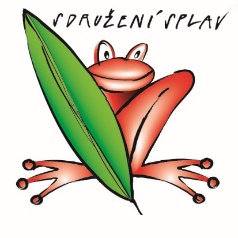 PR IROP Rozvoj venkovských obcí
VÝZVA SOCIÁLNÍ SLUŽBY A KOMUNITY I. – příklady projektů
Rekonstrukce komunitního centra - Předmětem projektu je celková rekonstrukce budovy KC, vnější: střecha, krov, okapový systém, oprava kamenného soklu, nová fasáda, vnitřní: výměna kotle, rozvod teplé a studené  vody, rozvod elektroinstalace, výměna sanitárního zařízení (veškeré vnitřní opravy budou realizovány z vlastních prostředků obce). 
Terénní tým
Zvýšení kvality služeb nízkoprahového zařízení pro děti a mládež
Modernizace vybavení pro sociální služby Charity
Vybavení pro sociální služby
Rekonstrukce budovy  nízkoprahového denního centra  - Žadatel má v plánu rekonstruovat 1. NP budovy. V těchto prostorách bude provozována registrovaná sociální služba - nízkoprahové denní centrum. 
Sociálně terapeutická dílna - vybudování infrastruktury sociální služby  a následné zprovoznění sociální služby - sociálně terapeutické dílny-  pro cílové skupiny projektu, které jsou zejména ohrožené sociálním vyloučením.
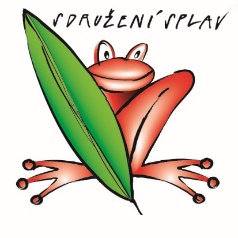 PR IROP Rozvoj venkovských obcí
ŘEŠENÍ KRIZOVÝCH SITUACÍ I. - technika
technika pro integrovaný záchranný systém 
HLAVNÍ AKTIVITY nad 85% celkových nákladů projektu
Pořízení specializované techniky a věcných prostředků pro:
odstraňování důsledků sněhových srážek a námraz
činnosti spojené se suchem
-     činnosti spojené s orkány a smrštěmi
 činnosti spojené s únikem nebezpečných látek

VEDLEJŠÍ AKTIVITY do 15% celkových nákladů projektu
pořízení Studie proveditelnosti nebo jejích částí, výdaje na zpracování zadávacích podmínek k zakázkám a na organizaci výběrových a zadávacích řízení, povinná publicita projektu.
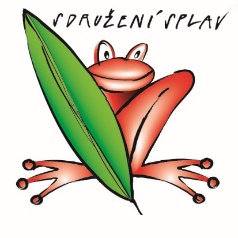 PR IROP Rozvoj venkovských obcí
ŘEŠENÍ KRIZOVÝCH SITUACÍ I. - technika
Způsobilé výdaje pro hlavní aktivitu projektu
pořízení majetku k posílení vybavení Hasičského záchranného sboru ČR a JSDH pro oblast odstraňování důsledků nadprůměrných sněhových srážek a masivních námraz a pro výkon činností spojených s  extrémním suchem 
Na stanici HZS ČR, respektive JSDH, lze žádat o vybavení uvedené v normativu vybavení v maximálním množství jednoho setu pro příslušný druh techniky/věcného prostředku.
SDH obcí pro mráz: Velkokapacitní stan pro evakuační středisko obyvatelstva a dočasným ubytováním (kontejner/přívěs), Dopravní automobil – pro evakuaci a nouzové zásobovaní obyvatel obcí, Mobilní elektrocentrála 3 až 8 kVA, Sada baterií s min. kapacitou 4 kWh, fotovoltaická dobíječka baterií s výkonem min. 1000 Wp a měnič 12V/230V (alternativně k elektrocentrále), Osvětlovací souprava, Souprava prostředků pro odstraňování spadlých stromů (motorová pila, kladkostroj, výsuvné žebříky, lana apod.), Polní kuchyně s kapacitou 50 - 150 stravovaných osob/den, Terénní čtyřkolka včetně sněžných pásů a přívěsný vozík k čtyřkolce pro její převoz, Ruční radiostanice na frekvenci požární ochrany(souprava 3 až 6 ks)	.
SDH obcí pro sucho: Velkokapacitní požární cisterna na dopravu vody, Cisterna na pitnou vodu (provedení kontejner/přívěs/automobil), Hadicový kontejner/přívěs, Mobilní skládací velkoobjemové nádrže na vodu (min. objem 10 m3),Mobilní elektrocentrála 30 až 80 kVA, Mobilní elektrocentrála 3 až 8 kVA, Sada baterií s min. kapacitou 4 kWh, fotovoltaická dobíječka baterií s výkonem min. 1000 Wp a měnič 12V/230V (alternativně k elektrocentrále), Osvětlovací souprava, Ruční radiostanice na frekvenci požární ochrany (souprava 3 až 6 ks), Ponorné čerpadlo (čerpání ze studní).
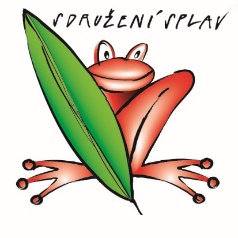 PR IROP Rozvoj venkovských obcí
ŘEŠENÍ KRIZOVÝCH SITUACÍ I. - technika
Způsobilé výdaje pro vedlejší aktivitu projektu 
pořízení služeb bezprostředně souvisejících s realizací projektu - výdaje na zpracování Studie proveditelnosti nebo její části, výdaje na zpracování zadávacích podmínek k zakázkám a na organizaci výběrových a zadávacích řízení, výdaje na povinnou publicitu, DPH
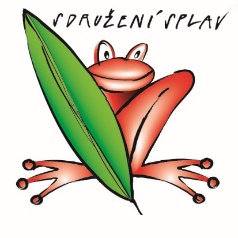 PR IROP Rozvoj venkovských obcí
ŘEŠENÍ KRIZOVÝCH SITUACÍ I. - stanice
2)   stanice integrovaného záchranného systému
HLAVNÍ AKTIVITY nad 85% celkových nákladů projektu
Stavební úpravy stanice základní složky IZS - Zvýšení odolnosti stanice vůči účinkům mimořádné události tak, aby složka IZS mohla plnit své úkoly v době mimořádné události. Aktivita je zaměřena na realizaci stavebních úprav stávajícího objektu, stavbu nového objektu, pořízení potřebného vybavení či technologií stanice základní složky IZS a úpravu vnějších prostor.
Vybudování stanice základní složky IZS - Zajištění odolnosti prostřednictvím nové dislokace v případě stanic, které jsou ohrožovány opakujícími se výskyty mimořádných událostí ohrožujících chod stanice, nebo u kterých není zajištěna přijatelná reakční doba pro nasazení složky IZS. V této aktivitě bude realizována stavba nové stanice základní složky IZS, pořízení jejího vybavení či technologií a úprava vnějších prostor.

VEDLEJŠÍ AKTIVITY do 15% celkových nákladů projektu
pořízení Studie proveditelnosti nebo jejích částí, výdaje na zpracování zadávacích podmínek k zakázkám a na organizaci výběrových a zadávacích řízení, povinná publicita projektu.
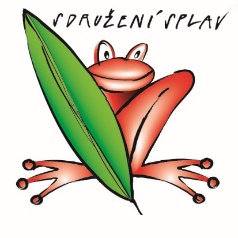 PR IROP Rozvoj venkovských obcí
ŘEŠENÍ KRIZOVÝCH SITUACÍ I. - stanice
Způsobilé výdaje pro hlavní aktivitu projektu
Výstavba nových objektů. 
Změna stávající stavby (nástavba, přístavba), stavební úpravy a rekonstrukce stávající stavby: - obvodové stěny a nosné konstrukce, střešní konstrukce a střešní plášť, výměna výplní vnějších otvorů stavby (okna, dveře, vrata). 
Stavební úprava vnitřních prostor stávající stavby: - podlahy, stropy, příčky, administrativní, manipulační a skladovací prostory, zázemí (šatny, sanitární zařízení, sušárny, místnosti pro denní či noční pohotovost, společenské místnosti), prostory pro garážování techniky, dílny pro údržbu techniky, strojovny. 
Modernizace a vybudování nezbytných objektů technického a technologického zázemí, které mají přímou souvislost s výstupy projektu a slouží k zajištění adekvátní odolnosti stanice základní složky IZS. 
Vybudování zpevněných a manipulačních ploch v areálu stanice základní složky IZS, které mají přímou souvislost s výstupy projektu a slouží k zajištění adekvátní odolnosti stanice základní složky IZS. 
Úpravy venkovního prostranství v areálu stanice základní složky IZS, které mají přímou souvislost s výstupy projektu a slouží k zajištění adekvátní odolnosti stanice základní složky IZS (např. úprava a obnova přístupových ploch a prvků, určených pro výjezd základní složky IZS, oplocení, akustická a vizuální signalizace). 
Vybudování nových či nezbytná rekonstrukce stávajících inženýrských sítí k nejbližšímu přípojnému bodu.
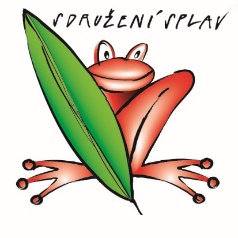 PR IROP Rozvoj venkovských obcí
ŘEŠENÍ KRIZOVÝCH SITUACÍ I. - stavby
Nezpůsobilé výdaje projektu 
výdaje spojené s realizací části projektu, která zasahuje mimo území MAS vymezené v integrované strategii CLLD, 
výdaj, který nesouvisí s cíli projektu nebo který není možno doložit písemnými doklady, 
výdaje nesplňující principy hospodárnosti, účelnosti a efektivnosti 
 výdaje na nákup nemovitostí a dopravních prostředků
výdaje na úpravy venkovního prostranství v areálu stanice základní složky IZS, které nemají přímou souvislost s výstupy projektu a neslouží k zajištění adekvátní odolnosti (např. zatravnění, výsadba zeleně, chodníky)
Pořízení technického a technologického vybavení staveb funkčně spjatého s nemovitostí určeného k trvalému užívání se stavbou, které má přímou souvislost s výstupy projektu a slouží k zajištění adekvátní odolnosti stanice základní složky IZS (např. klimatizační jednotky, zdroj el./tepelné energie, přepěťová ochrana apod.). 

Způsobilé výdaje pro vedlejší aktivitu projektu
 Pořízení služeb bezprostředně souvisejících s realizací projektu - výdaje na zpracování Studie proveditelnosti nebo její části, výdaje na zpracování zadávacích podmínek k zakázkám a na organizaci výběrových a zadávacích řízení, výdaje na povinnou publicitu, DPH
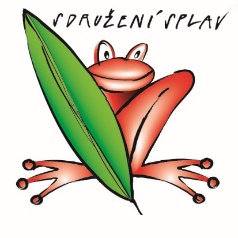 PR IROP Rozvoj venkovských obcí
ŘEŠENÍ KRIZOVÝCH SITUACÍ I.. – nezpůsobilé výdaje
výdaje na stavby a prostory určené jako náhradní nouzové ubytování, 
výdaje na pořízení vybavení staveb, které není funkčně spjaté s nemovitostí určené k trvalému užívání se stavbou, které nemá přímou souvislost s výstupy projektu a neslouží k zajištění adekvátní odolnosti stanice základní složky IZS (např. nábytek, domácí elektrospotřebiče, HW, SW, zabezpečovací systémy budov 
výdaje na pořízení techniky a věcného vybavení pro výkon činností základní složky IZS v terénu (např. vozidla, vozíky, mobilní elektrocentrály apod.), 
náklady na mzdy, platy, provozní a režijní výdaje, opravy a údržba, výdaje na nepovinnou publicitu, výdaje na řízení a administraci projektu, výdaje na doplňující průzkumy, posudky a analýzy nesouvisející s vypracováním studie proveditelnosti, výdaje na vyhotovení znaleckého posudku, poplatky za zápis do katastru nemovitostí, vady díla, které je dodavatel povinen odstranit bez další náhrady, DPH s nárokem na odpočet nebo její část
výdaje vzniklé nad rámec Rozhodnutí/Stanovení výdajů, 
výdaje na bankovní záruky, pojištění, bankovní poplatky, sankce, pokuty a penále, 
odpisy dlouhodobého hmotného a nehmotného majetku, 
výdaje na audit projektu, 
výdaje na nákup služeb, s výjimkou služeb tvořících součást pořízení dlouhodobého hmotného a nehmotného majetku, nejsou-li součástí pořizovací ceny vybavení, přípravy a realizace projektu vyjmenovaných ve způsobilých vedlejších aktivitách a přípravy a realizace zadávacích a výběrových řízení,
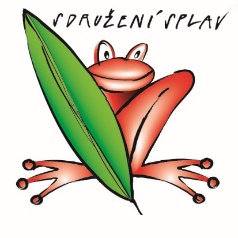 PR IROP Rozvoj venkovských obcí
ŘEŠENÍ KRIZOVÝCH SITUACÍ I. - žadatelé, výdaje
Žadatelé: obce, které zřizují jednotky SDH II. a III. (SÚ ORP Rychnov n/Kněžnou – Lukavice, Orlické Záhoří, Rokytnice v O.h., Rychnov n/K., Slatina n/Z., Vamberk, Solnice), jednotky SDH II. a III. Kraje a jejich hasičské a zdravotnické záchranné sbory, Ministerstvo vnitra, Policie ČR, další státní organizace, které 
Přijatelné výdaje: 250 000 Kč - 1 500 000 Kč
Dotace: 95%, financování ex-post
Povinné přílohy: plná moc, projektová dokumentace a stavební povolení, položkový rozpočet, zadávací a výběrová řízení, doklady o právní subjektivitě žadatele, čestné prohlášení o skutečném majiteli, studie proveditelnosti, stanovisko HZS Kraje, nepovinné přílohy
Hodnotící kritéria: splnění formálních náležitostí, soulad se SCLLD, výzvou a Koncepcí ochrany obyvatelstva,  trestní bezúhonnost, přijatelnost výdajů, partnerství, spolupráce, víceúčelovost, místní význam, rekonstrukce, délka realizace, výše dotace
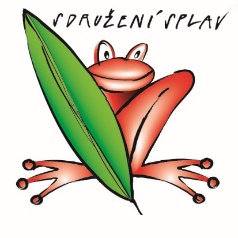 PR IROP Rozvoj venkovských obcí
ŘEŠENÍ KRIZOVÝCH SITUACÍ I. – přílohy
Žádost o vydání Stanoviska HZS kraje musí být adresována v písemné nebo elektronické formě na HZS územně příslušného kraje (náměstka ředitele HZS kraje pro IZS a operační řízení) podle místa realizace projektu. Stanovisko schvaluje a podepisuje statutární zástupce HZS příslušného kraje. Kontakty na HZS krajů jsou k dispozici na adrese http://www.hzscr.cz/clanek/hzs-kraju-kontakty.aspx
Písemnou formou žádosti se rozumí listinná žádost podepsaná statutárním zástupcem žadatele, event. jeho určeným zástupcem, zaslaná prostřednictvím poštovní přepravy či doručená osobně na podatelnu HZS kraje. Elektronickou formou žádosti se rozumí elektronická žádost opatřená elektronickým podpisem statutárního zástupce žadatele, event. jeho určeného zástupce, zaslaná prostřednictvím datové schránky.
Vzor Stanoviska HZS kraje je uveden v příloze č. 7A Specifických pravidel. Žadatel vyplní oddíl II. a IV. Stanoviska. Přílohou žádosti o vydání Stanoviska je Studie proveditelnosti k projektu, vypracovaná v souladu s přílohou č. 4A Specifických pravidel.
V případě, že Studie proveditelnosti splňuje podmínky pro vydání souhlasného Stanoviska, HZS kraje jej vydá do 30 kalendářních dnů od doručení žádosti, ve složitých případech nejdéle do 60 kalendářních dnů. Souhlasné stanovisko bude vydáno v listinné nebo elektronické podobě a bude opatřené podpisem statutárního zástupce HZS kraje nebo jeho určeného zástupce.
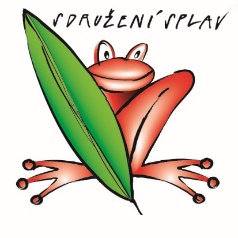 PR IROP Rozvoj venkovských obcí
ŘEŠENÍ KRIZOVÝCH SITUACÍ I. - přílohy
Podmínky pro vydání souhlasného Stanoviska
Studie proveditelnosti projektu je v souladu s materiálem Ministerstva vnitra České republiky „Zajištění odolnosti a vybavenosti základních složek integrovaného záchranného systému – Policie ČR a Hasičského záchranného sboru ČR (včetně JSDH obcí) v území, s důrazem na přizpůsobení se změnám klimatu a novým rizikům v období 2014 – 2020“, 
Kategorie jednotky sboru dobrovolných hasičů je JPO II nebo JPO III nebo žadatel je státní organizací, která je zřizovatelem jednotky HZS podniku s územní působností mimo areál podniku dle nařízení kraje k plošnému pokrytí nebo požárního poplachového plánu kraje,
Dislokace jednotky je ve správním obvodu obce s rozšířenou působností, vymezené v příloze č. 5 Specifických pravidel této výzvy, 
Žadatel požaduje pořízení techniky podle normativu vybavení pro výkon činností podle definovaného rizika území a potřebnost vybavení byla posouzena HZS kraje.
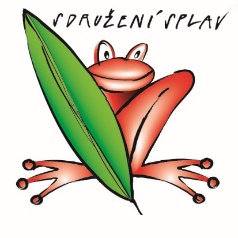 PR IROP Rozvoj venkovských obcí
ŘEŠENÍ KRIZOVÝCH SITUACÍ I. – příklady projektů
Zvýšení odolnosti hasičské zbrojnice, REKONSTRUKCE STANICE HZS
Pořízení velkokapacitní cisterny k zajištění připravenosti  JSDH  na důsledky změn klimatu
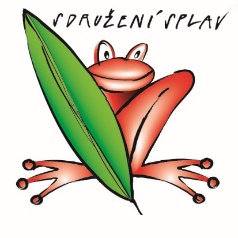 PR OPZ + PR IROP
Projektová žádost clld v IS KP14+ - podání projektové žádosti
Zřízení elektronického podpisu a datové schránky
Registrace do systému IS KP14+
Založení a Vyplnění žádosti o podporu včetně příloh
Kontrola a Finalizace žádosti o podporu
Podepsání a odeslání žádosti o podporu
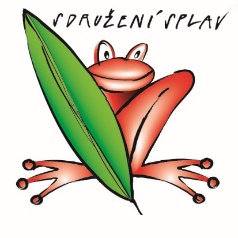 PR OPZ + PR IROP
Veřejné zakázky v  IROP
Zakázky malého rozsahu –  dodávky a služby do 2 000 000 Kč bez DPH
                                             stavební práce do 6 000 000 Kč bez DPH
Zakázky vyšší hodnoty
Hodnota zakázky – součet hodnot všech plnění, které tvoří funkční celek a jsou 
zadávány v časové souvislosti.

Výběrové řízení u zakázek malého rozsahu :
a)   bez výběrového řízení – zakázka do 400 000 Kč bez DPH
uzavřená výzva – písemná výzva nejm. 3 dodavatelům
otevřená výzva – veřejné zveřejnění výzvy na profilu zadavatele, národním 
elektronickém nástroji, webu IROP 

Postup:
Oznámení o zahájení výběrového řízení + Zadávací podmínky – zveřejnění (rozeslání).
Jednání o nabídkách, otevírání, posouzení a hodnocení nabídek
Uzavření smlouvy
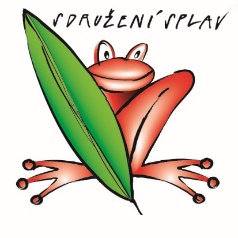 PR OPZ + PR IROP
Projektová žádost clld v IS KP14+:
PORTÁL IS KP14+
Produkční prostředí: https://mseu.mssf.cz  

Edukační video
http://www.strukturalni–fondy.cz/cs/Jak–na–projekt/Elektronicka–zadost/Edukacni–videa 

VÝZVY MAS 
http://www.sdruzenisplav.cz
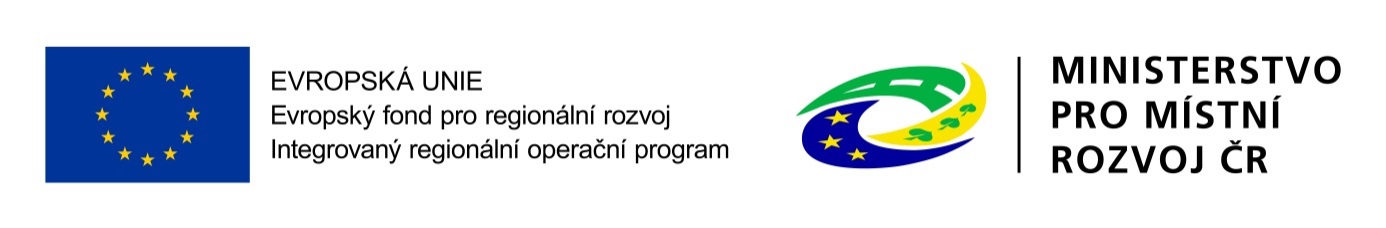 PR IROP      Kateřina Holmová, katerina@sdruzenisplav.cz, 732 578 889

Vzdělávání   Martina Kubišová, martina@sdruzenisplav.cz,  728 098 091
Děkujeme za pozornost
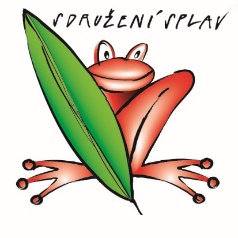